New Mexico Caregiver Respite Training & RegistryAdrienne Smith, President & CEOJune 22, 2024
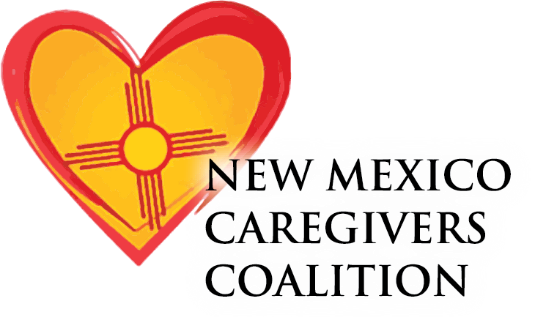 October 28, 2024
[Speaker Notes: Intro self
Audience Intro if less than 20 
More that 20 ask the following:
How many are unpaid family caregivers
Paid family caregivers
Work for a caregiving agency or facility
Provide Respite Care for Caregivers
Have completed Respite Care Certification
Are listed in the state respite providers registry]
Agenda
10:05 am	Welcome and Introductions 
		
10:10 am	NM Caregivers Coalition

10:10 am 	Respite Care Overview 

10:40 am  	How to Refer to Respite Care 

10:50 am 	Q & A

11:00 am 	Next Steps

11:05 am 	Adjourn
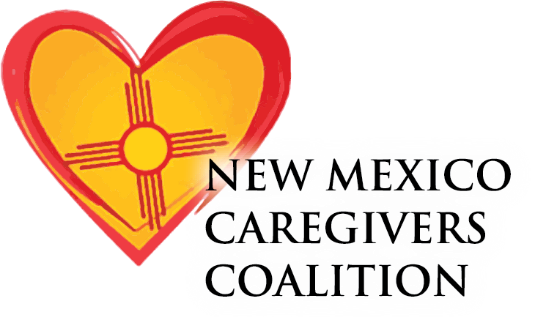 Who Are We?
We are a 501(c)3 nonprofit began in 2009 in New Mexico

Family caregivers and professional caregivers
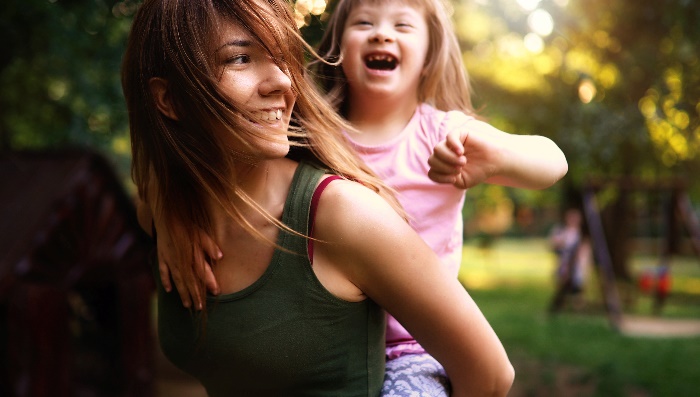 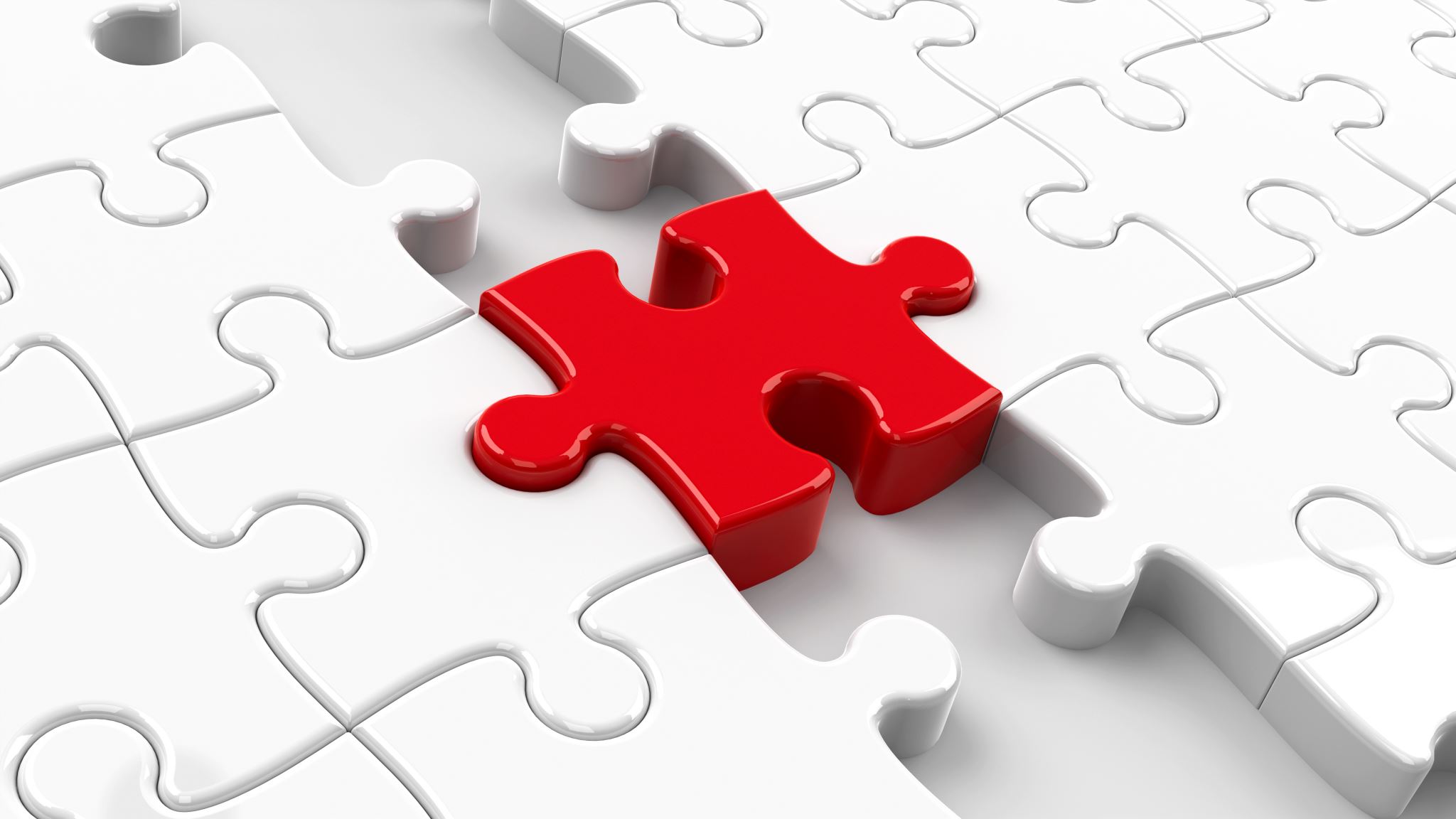 Finding out what caregivers need
Listening Sessions held across state to identify challenges and solutions

Intentional decision that the caregiver is the organizational voice
[Speaker Notes: ARS]
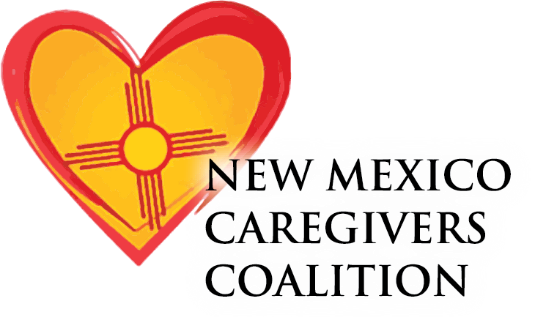 How Do We Support Caregivers?
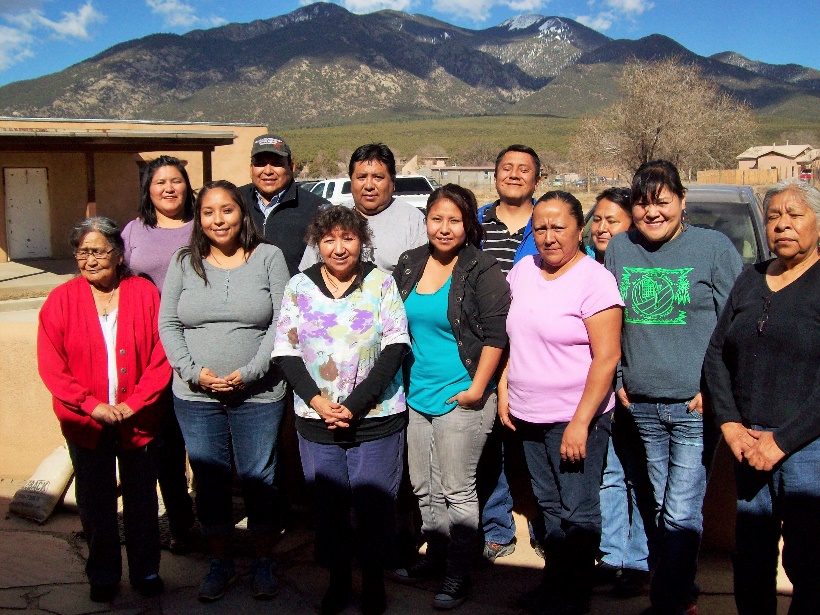 *Legislative Advocacy

*Education and Training

*Caregiver Registry

*Caregiver Support Groups

*Low-Cost Background Checks

*Benefits Test
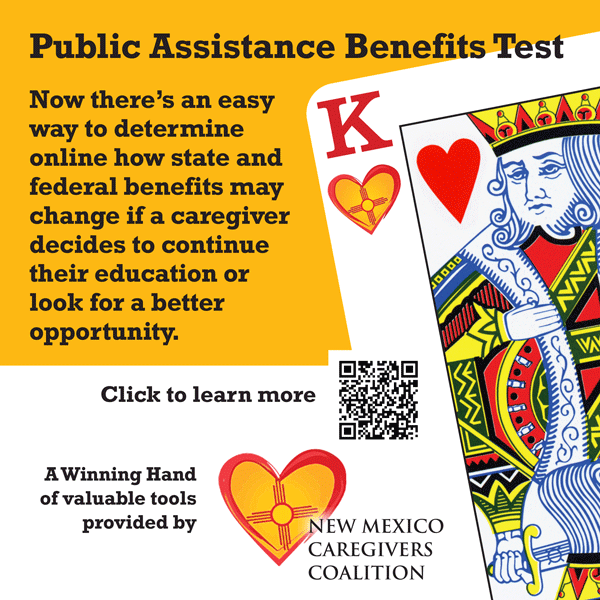 Created by the Federal Reserve for: 

Job-seekers

Human Resource Professionals 

Policymakers

https://www.nmdcc.org/public-assistance-benefits-test/
Respite Provider Certification

Infection Prevention
 
Safe Transfer and Mobility
 
Communications Skills

Financial Literacy

Navigating Medicare

Training is provided at no cost to caregivers. https://www.nmdcc.org/training-for-caregivers/
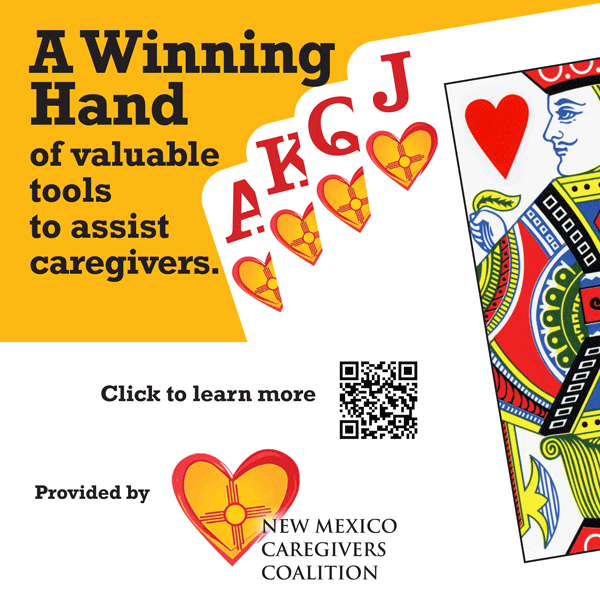 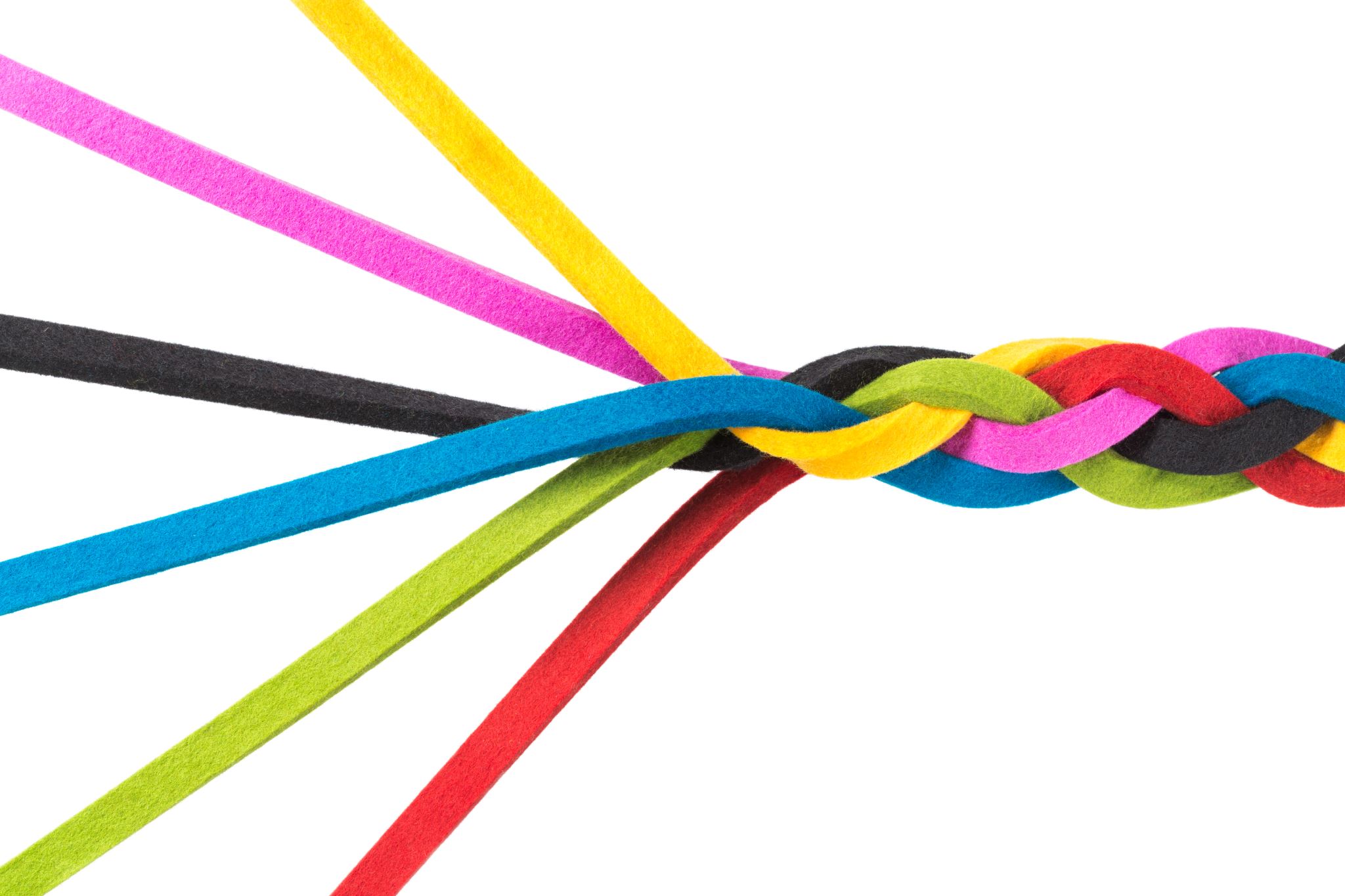 Caregivers are the Backbone
Who is a caregiver?
If you are helping a spouse, relative, friend or neighbor with some of their activities of daily living, then you are a caregiver.

Caregivers are the backbone of the long-term care system providing assistance and support to those who need help. 
80% of those needing long term services and supports live at home and the care most often falls to a family member
New Mexico Caregivers Coalition
8
Are You a Caregiver?
New Mexico Caregivers Coalition
9
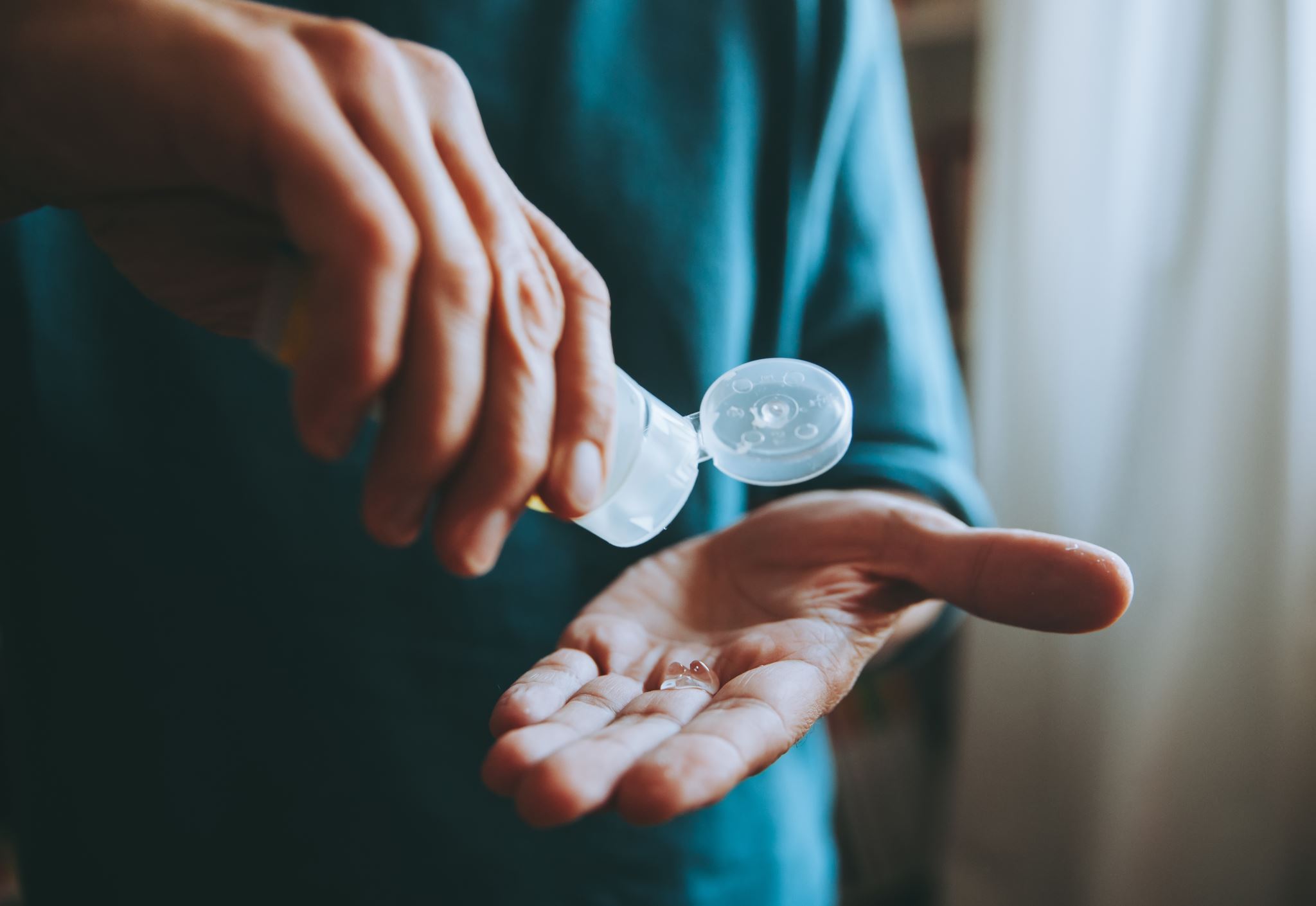 Are you a Caregiver?
Help with taking medications

Help with making or receiving phone calls

Help arranging or coordinating services outside the home

Companionship through personal visits or by telephone
New Mexico Caregivers Coalition
10
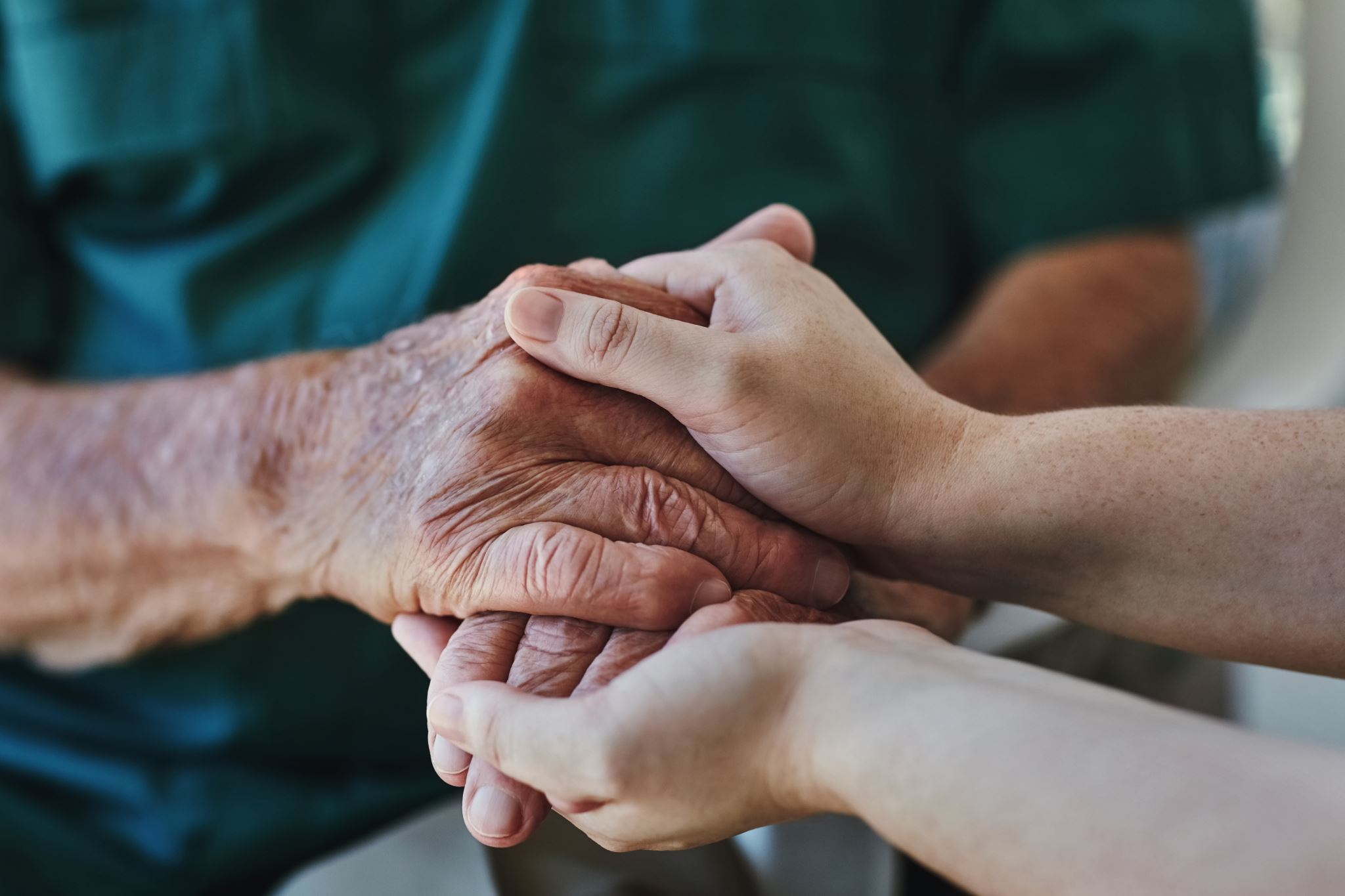 Effects of Caregiving
1 out of 4 caregivers have had a decline in health

1 of 5 report high physical strain from caregiving

4 of 10 caregivers consider caregiving to be highly stressful

National Alliance for Caregiving, 2020
11
What Is Respite?
Planned or emergency care 

provided to a child or adult with special needs 

in order to provide temporary relief to family caregivers who are caring for that child or adult. 

Lifespan Respite Care Act definition PL 109-442
Respite = Short Break
How long is a short break?

Where does Respite take place?

How often should respite be available?

Why does a short break matter?
Who Needs Respite?
Family Caregivers who care for loved ones living with:
Intellectual/developmental disabilities (I/DD)
Brain Injuries
Emotional/behavioral disorders
Physical Disabilities
Neurological disorders
Memory impairments

Unlike other healthcare workers, their shifts are 24/7
New Mexico Caregivers Coalition        All Rights Reserved©
14
Things Caregivers Can Do During Respite Care
Rest and take a nap	
Read a book
Watch TV
Attend their own medical and health appointments
Attend a support group
Go for a walk
Run errands
Spend time with family or friends
Exercise
Take a vacation
New Mexico Caregivers Coalition        All Rights Reserved©
15
Benefits of Respite
New Mexico Caregivers Coalition
16
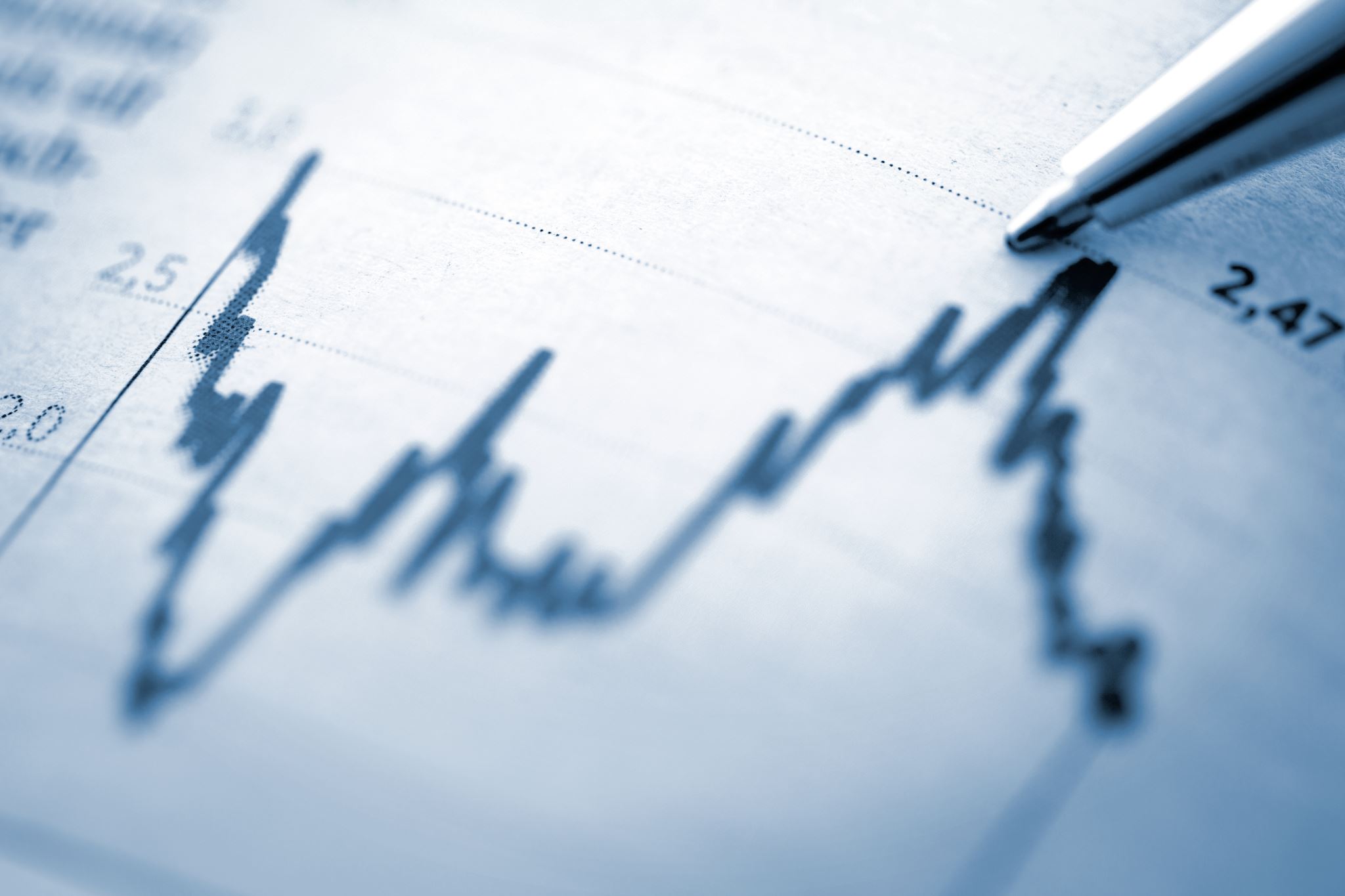 Respite Benefits Everyone!
53 million family caregivers of an adult or child with a disability of chronic condition in the U.S.

Estimated economic value: $600 billion per year

86% of family caregivers of adults do not use respite

Of those who do, they often receive help too little, too late
New Mexico Caregivers Coalition
17
Respite: Most Effective EarlyOften Too Little To Late
New Mexico Caregivers Coalition
18
How to pay for Respite Care
New Mexico Caregivers Coalition        All Rights Reserved©
19
Respite Caregiver Certification
For students, retirees and job-seekers who want to work as respite caregivers
 Online or App

Self-paced
 
No Cost to student

Staff Support for Student Success

Certificate of Completion 

Eligible for Registry Profile

https://newmexico-respitecarewi.talentlms.com/index
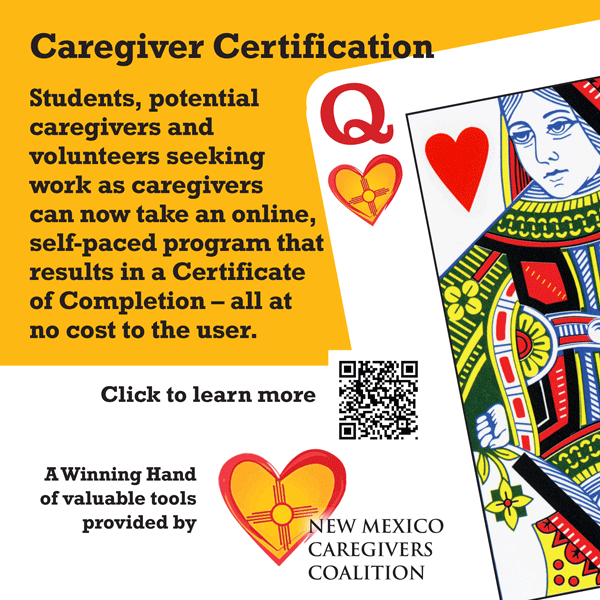 [Speaker Notes: ARS]
Next Steps
Register for Respite Providers Training

https://newmexico-respitecarewi.talentlms.com/index
State Respite Provider Registry

https://respiteregistrynm.org/
New Mexico Caregivers Coalition
21
Let’s Look Around
Thank you!

New Mexico Caregivers Coalition
Ph. 505-867-6046
www.nmdcc.org
info@nmdcc.org

For a training demonstration or for questions on Respite Care
Sharon Finarelli, Respite Care Manager
Sharon@nmdcc.org
Ph. 575-621-9684


NMCC advocates for direct care workers’ education, training, benefits, wages 
and professional development so they may better serve people who are elderly
and those with disabilities.
23